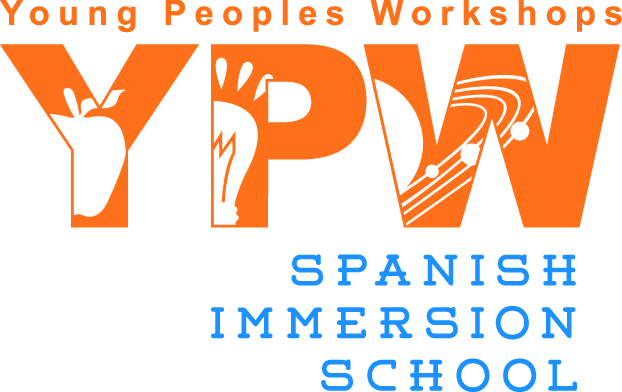 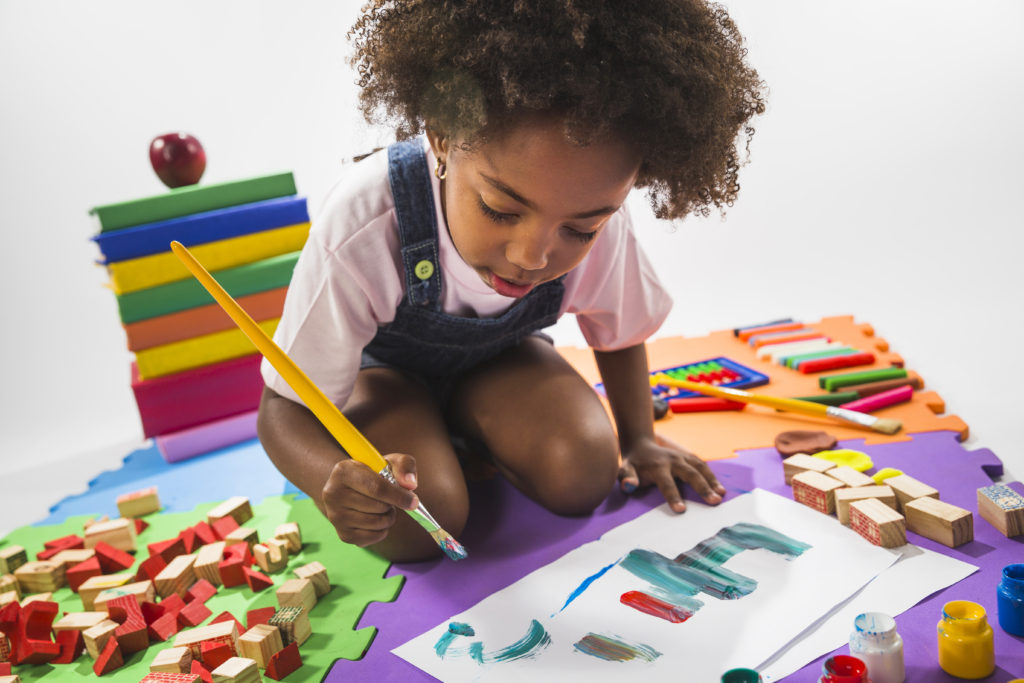 Estrategias de      Aprendizaje
1/18/2021
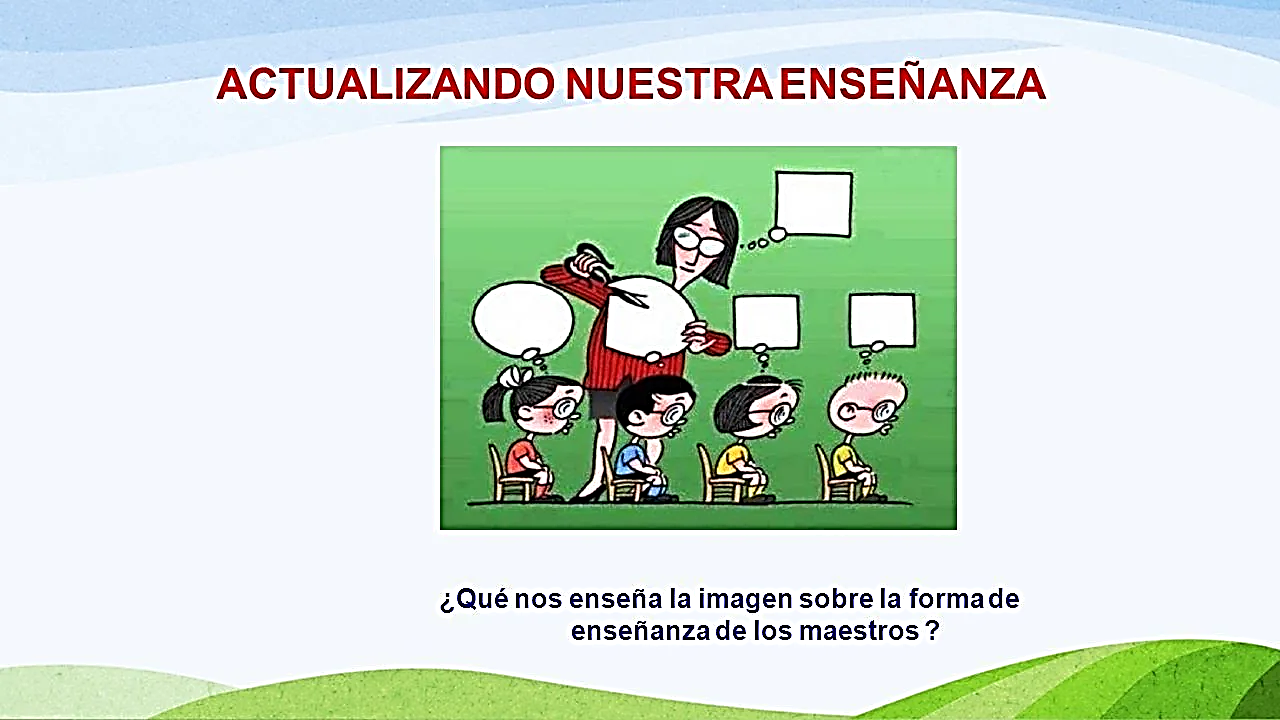 2
Introducción
Los primeros años de vida son cruciales en la educación de los niños. Por ello, se recomienda conocer las diferentes estrategias de aprendizaje para que los estudiantes obtengan mejores resultados.  
Debemos de ingeniárnosla para aprovechar al máximo no solo las posibilidades del alumno, sino también las nuestras para crear la mejor forma de aprender.
3
¿Qué son las estrategias de aprendizaje?
Las estrategias de aprendizaje son el modo de enseñanza que se le brinda a un alumno para que pueda aprovechar al máximo sus habilidades de manera constructiva y eficiente.
4
¿Para qué sirven las estrategias de aprendizaje?
Las estrategias de aprendizaje sirven para guiar, ayudar y establecer un modo de enseñanza. Las cuales buscan hacer que el proceso de aprendizaje sea mucho más efectivo.
5
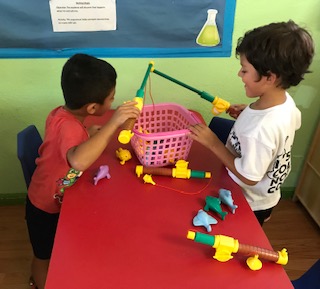 El Aprendizaje a traves del juego
El juego, además de ser una actividad natural en los niños, se considera una estrategia didáctica básica porque a traves de el es posible propiciar que los niños aprendan, pongan a prueba sus conocimientos, ejerzan y desarrollen sus habilidades intelectuales como la memoria, la atención, el lenguaje en sus diversas manifestaciones y capacidades de relación social y afectiva.
6
El Aprendizaje a traves del juego
Entre los juegos de los pequeños esta;
Juego simbolico-tiene un enorme potencial que se expresa cuando los niños representan, construyen y dramatizan situaciones imaginarias y de la vida cotidiana.
Juegos con reglas-implican que los participantes conozcan y respeten dichas reglas no solo para entender y asumir dichas reglas, sino para proponerlas en los juegos que ellos mismo organizan.
7
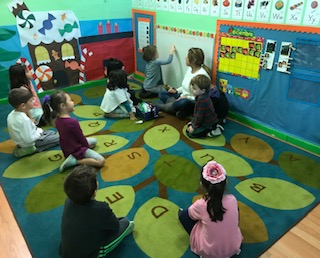 El ejercicio de expresión oral
La expresión oral como estrategia de trabajo tiene un carácter permanente, pues el habla es la principal herramienta de expresión del pensamiento y de la comunicación con y entre los niños pequeños y esta presente en el desarrollo de actividades de cualquier campo formativo.
8
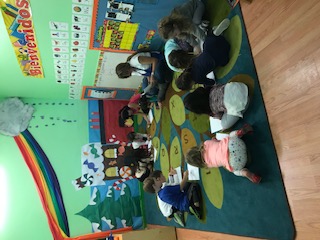 El ejercicio de expresión oral
Actividades como; narrar y relatar sucesos que acontecieron el mismo dia, el dia anterior,  durante el recreo y durante una visita algún lugar. Además de actividades que impliquen dialogar, conversar, preguntar, opinar y expresar opiniones son valiosas oportunidades que los niños tienen para ejercitar su expresión oral.
9
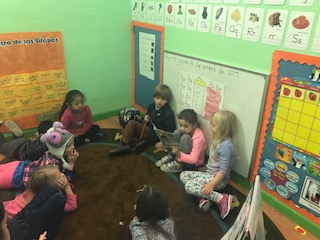 El trabajo con textos
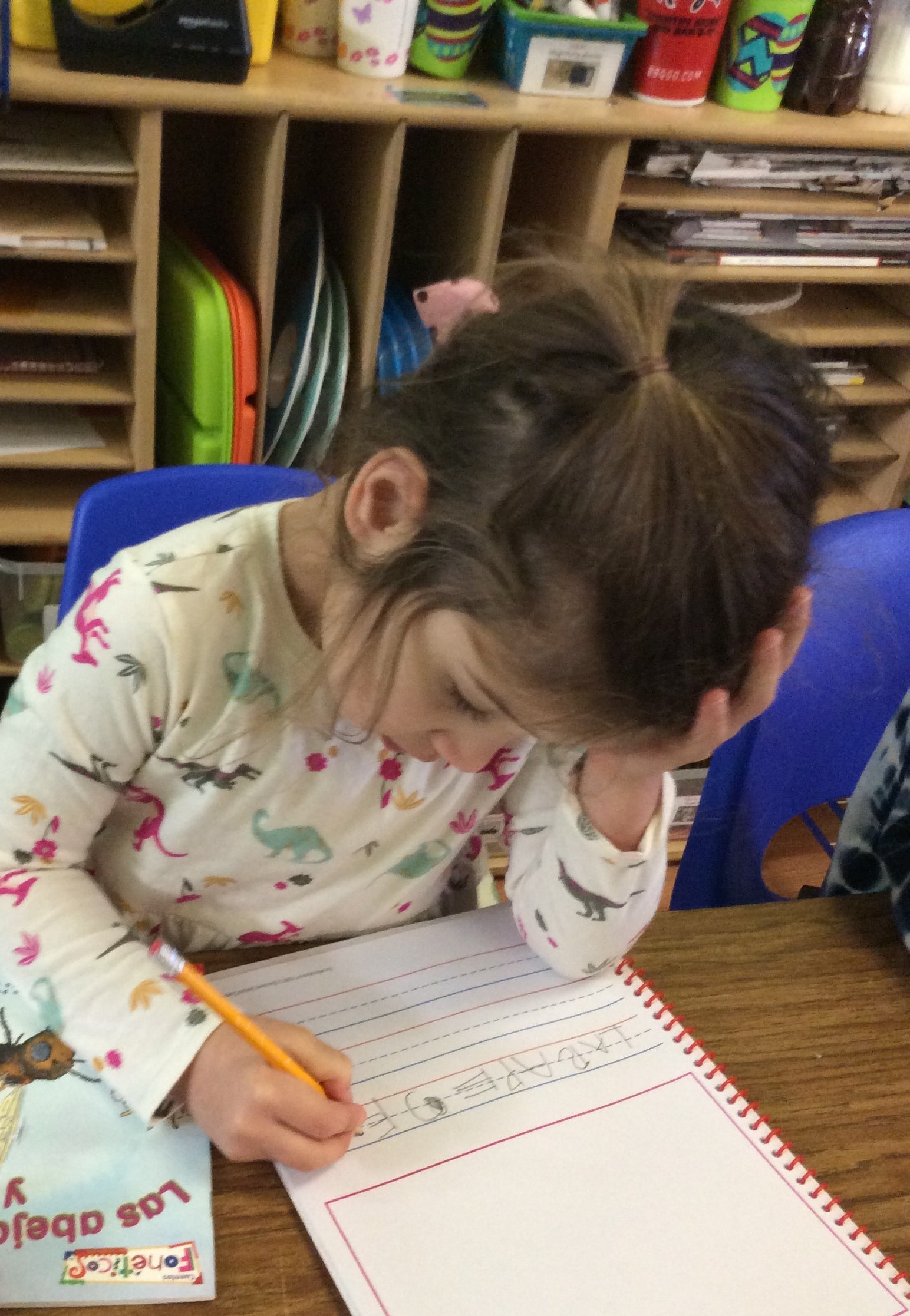 LOREM IPSUMEDOLOR SIT AMET, CONSECTETUER ADIPISCING ELIT. MAECENAS PORTTITOR CONGUE MASSA. FUSCE POSUERE
El trabajo con textos de distintos tipos es también una estrategia de trabajo permanente y sistemático que permite familiarizar a los niños con diferentes fuentes de información, con la lectura y la escritura, propiciando el uso de capacidades cognitivas.
La lectura de cuentos por parte del maestro es una actividad que los niños disfrutan enormemente, pero también gustan de ellos ser los “lectores”. El maestro debe proveer la oportunidad para que ellos exploren libros y observen que interpretaciones hacen de las imagenes y del texto escrito.
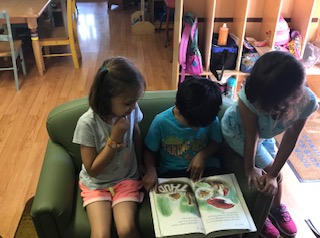 10
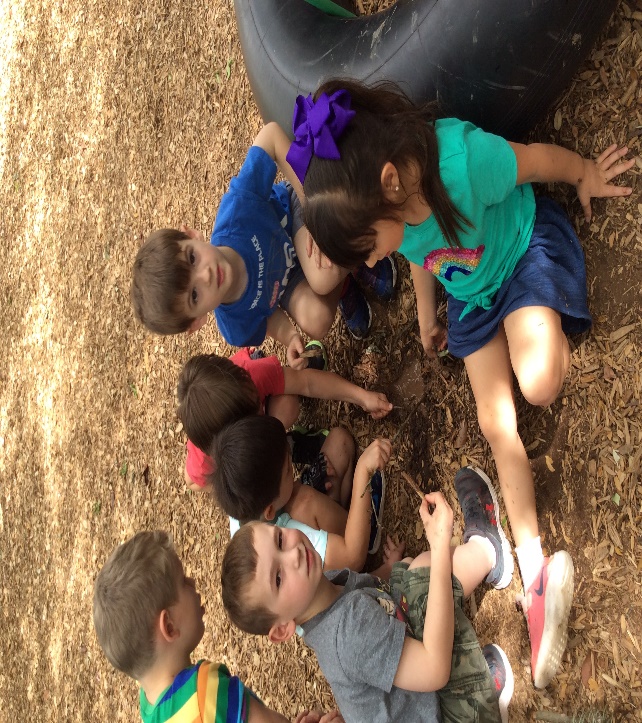 La observación de objetos del entorno
La observación es una estrategia que favorece el desarrollo de competencias cognitivas como el análisis, las inferencias y el desarrollo del lenguaje, como organizador del pensamiento.  A traves de la observación se favorece en los niños la actitud de indagación y búsqueda de información y al establecimiento de semejanzas y diferencias.
11
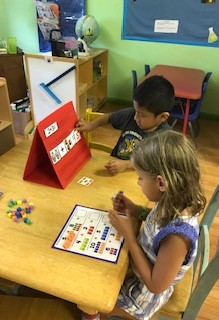 Resolución de problemas
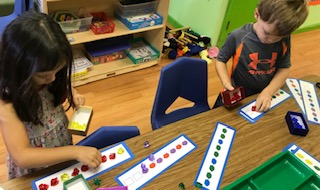 La resolución de problemas es una estrategia básica para el trabajo con actividades de pensamiento matemático, pero su uso no se restringe a este campo formativo, pues en la educación prescolar son múltiples las necesidades de los niños y las oportunidades para plantearles problemas de diversa índole, que propicien la construcción de conocimientos, cualquiera que sea el campo formativo en que se trabaje y demande observar, reunir y organizar datos, comparar, clasificar, resumir, buscar supuestos, imaginar, interpretar, hacer predicciones, comentarios, aplicar principios a nuevas situaciones, tomar decisiones y observar el resultado de sus acciones.
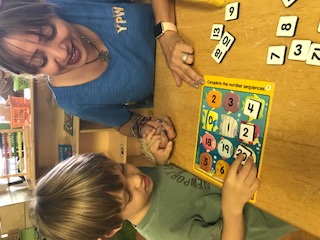 12
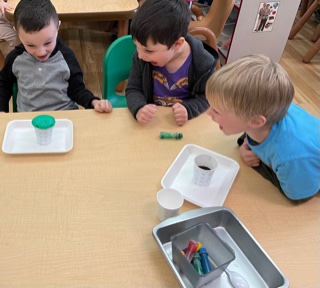 La experimentación
La experimentación es otra de las estrategias que pueden contribuir al desarrollo de un pensamiento critico y divergente, siempre y cuando la educadora tenga claridad del propósito a lograr y haya planeado la situación de manera que su intervención oportuna propicie la reflexión y evite las conclusiones apresuradas. La experimentación estimula la curiosidad de los niños, aprenden  establecer relaciones y  explicar los porqués de los sucesos.  Los experimentos interesantes y novedosos, la adecuada preparación de actividades, la selección de materiales, así como la información básica que se requiere para guiar el trabajo son importantes para lograr los propósitos deseados.
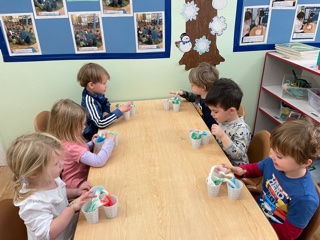 13
La experimentación
Además de los experimentos “clásicos” que suelen realizarse en prescolar como; (el germinador, el tenido de una flor), existen muchos otros que despiertan el interés en los niños en la búsqueda de explicaciones sobres estos.
La realización de experimentos demanda también el uso de espacios diversos. O sea, no se limita solo al salón de clases, podemos aprovechar otras instalaciones o áreas que tenga la escuela como; el jardín, el patio de recreo, etc.
14
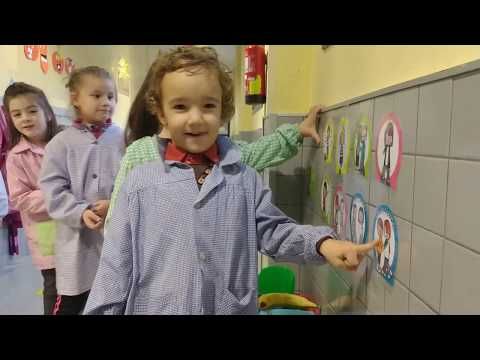 La importancia de las reglas
Si bien esto puede parecer de sentido común para cualquier maestro, establecer reglas al comienzo del año escolar en edad prescolar es todavía más importante, y una excelente estrategia para mantener el aula lo más tranquila posible. Establece reglas simples para empezar, como mantener las manos en alto y usar un tono de voz suave.
Publica las reglas en un área común, como un tablón, para que los niños puedan verlas todos los días y recordar lo que se debe y no se debe hacer. Asegúrate de que sean carteles animados y no severos ni autoritarios. Es fundamental utilizar recursos y palabras positivas para la disciplina, en lugar de recurrir al “SÍ” o al “NO”. No olvides que el aula puede ser la primera experiencia que un niño tenga con respecto a la importancia de los límites y a la interacción con otros niños, por lo que es importante desalentar y reducir el mal comportamiento.
15
Música y Canciones
La música tiene un poder nemotécnico mucho mayor que la vista, además la música la relacionamos con la alegria, diversion, siendo un sentimiento innato al ser humano que el niño posee. A traves de las canciones podemos trabajar diferentes partes del desarrollo de los niños.
16
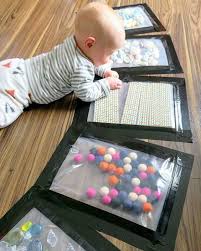 Estimulando los sentidos
Los niños les encanta ver y tocar muñecos y juguetes (o materiales creados por ti), es una de las actividades para niños de 1 a 2 años que más les gusta.. Por ejemplo cuando son muy bebés les encanta ver los móviles colgando encima de su cuna con música y muñecos, también les gusta ver dibujos en sus paredes, etc.
Los niños de 1 y 2 años siguen desarrollando la destreza de usar su cuerpo con los músculos grandes y pequeños (motricidad gruesa y motricidad fina) para realizar las actividades. Les gusta coger objetos, tocarlos, experimentar con ellos y descubrir cosas nuevas.
17
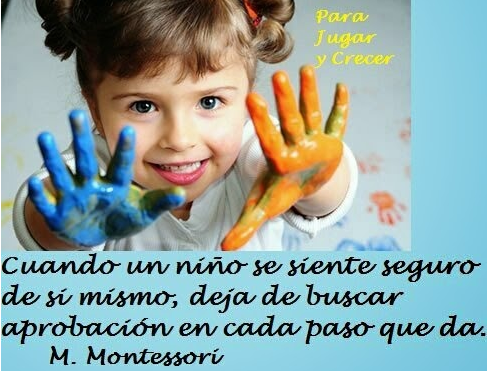 Gracias!
Wanda Diaz